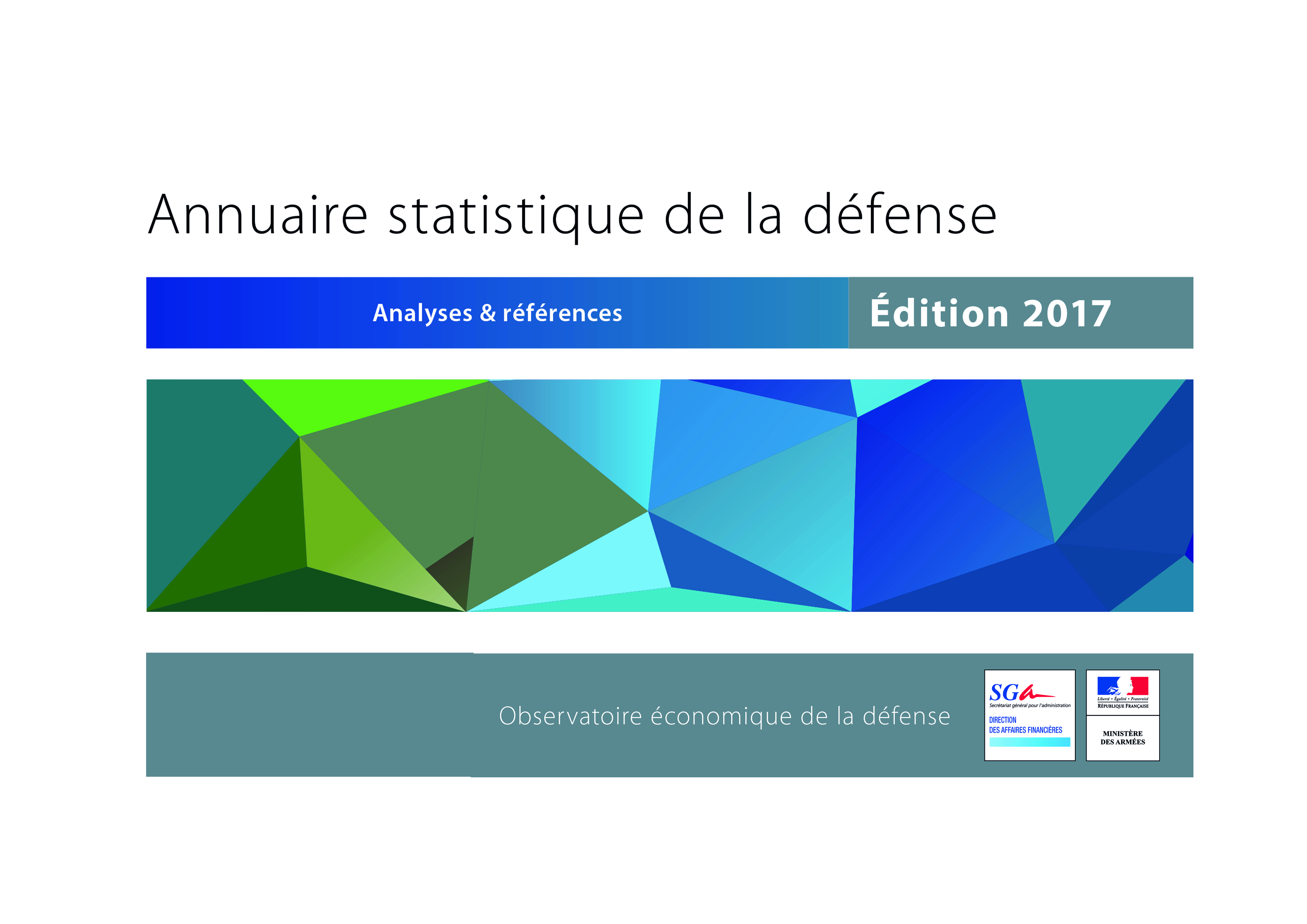 L’Annuaire statistique

Une opération coordonnée par l’Observatoire Économique de la Défense
Des contributions d’experts dans leur domaine
Les dernières statistiques disponibles
Une diffusion gratuite multi supports : papier, internet et sur data.gouv.fr
100 pages de tableaux et commentaires
L’annuaire statistique est structuré autour 
d’un dossier et de grandes thématiques
Dossier
La perception de la défense dans l’opinion publique européenne et chez les jeunes

Analyse dans le temps des résultats des sondages d’opinion européens Eurobaromètres et sondages DICoD–CSA pour apporter un éclairage sur la perception de la défense dans la population. Un focus particulier est porté sur la vision des jeunes. 
Les jeunes sont très inquiets de la menace terroriste (citée à 43% en 2016 par les 15-24 ans)
Les jeunes ont une confiance très élevée dans l’Armée française (86% pour la réponse « plutôt confiance dans l’armée »): l’Armée est l’institution dans laquelle ils ont le plus confiance
Les jeunes et à la défense

Deux nouvelles fiches : l’une se centre sur les entrants du ministère des Armées pour détailler leurs caractéristiques, l’autre aborde la thématique des jeunes en difficulté de lecture et de leur suivi. 
Au cours des Journées Défense et Citoyenneté (JDC), les jeunes sont questionnés sur leur souhait d’avoir un deuxième contact avec l’institution militaire : ce taux est en hausse depuis deux ans avec près de 22% de réponses positives en 2016
Les effectifs d’entrants du ministère des Armées, en 2016, sont en majorité des hommes (87%), des militaires du rang (72%), d’un âge médian de 21 ans
En France en 2016, 10,8 % des jeunes reçus à la JDC avaient des difficultés de lecture. Parmi eux, 5,1% pouvaient être considérés comme se rapprochant du cadre de l’illettrisme
Autres résultats
Les dépenses de défense (yc pensions) dans le PIB représentent 1,8% du PIB en France en 2016 (OTAN)
Les dépenses d’équipement du ministère des Armées devraient s’élever à près de 17,3 Md€ courants en 2017, soit une hausse de 1,8% par rapport à 2016
Au 31 décembre 2015, le ministère des Armées comptait 196 084 militaires en France (Métropole+DOM, Mayotte exclu) et 62 823 personnels civils
En 2015, les personnels militaires ont perçu en moyenne 2 542€ nets par mois en équivalent temps plein annuel, les personnels civils 2 505 €
Les femmes sont sous-représentées parmi les militaires et les ouvriers de l’État (15,6% et 14,5% respectivement)
Les femmes sont légèrement plus représentées que les hommes parmi les fonctionnaires du ministère (51,7% de femmes)
Autres résultats
Les maîtres d’œuvre mondiaux de la défense sont essentiellement américains ou européens mais seuls Airbus Group, Thales et Safran sont présents dans le top 20 mondial (source SIPRI);
Les montants des paiements aux entreprises résidentes fournisseurs du ministère atteignent 14,1 Md€ en 2016
Le délai de paiement moyen aux entreprises fournisseurs résidentes est de 23,9 jours en 2016
Le chiffre d’affaires des entreprises de la BITD a crû de 24% entre 2011 et 2014, pour atteindre 25,1 Md€
La France a enregistré en 2016 des commandes de matériels de guerre et matériels assimilés (MG) pour une valeur totale de 13,9 Md€. Cette même année, les livraisons de MG se sont élevées à 8,3 Md€
L’OED en quelques mots

L’Observatoire Économique de la Défense (OED) est le service statistique ministériel de la Défense
Rattaché à la Direction des affaires financières/Sous direction des questions économiques, fiscales et internationales, l’OED, service statistique ministériel, remplit une mission à la fois de nature statistique et économique. Il collecte ainsi, rassemble et synthétise l'information utile aux acteurs du débat public et engage des études économiques sur l’ensemble des domaines d’intervention du ministère. L’objectif poursuivi est d’éclairer les décideurs, tant publics que privés, en leur fournissant l’information adéquate ainsi que des clés de lecture des mécanismes économiques à l’œuvre. 

Contact : daf.oed.fct@intradef.gouv.fr